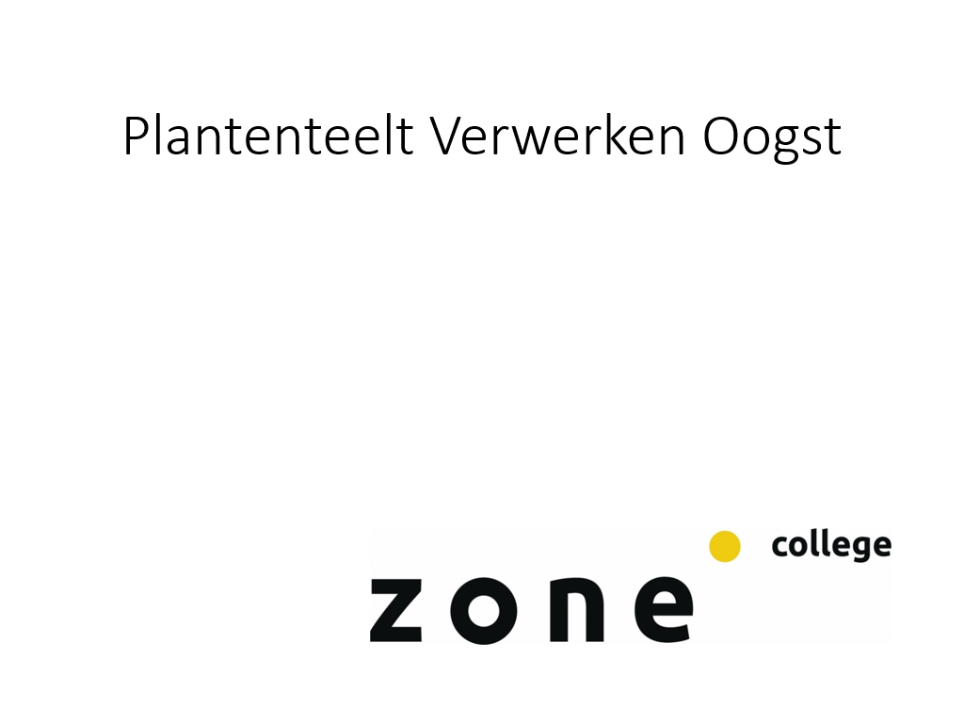 PERIODE 2
Terugblik
Les 4 Afzetmarkten en Marktonderzoek GT
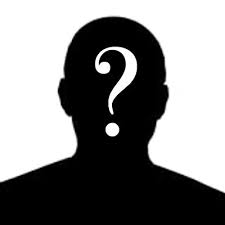 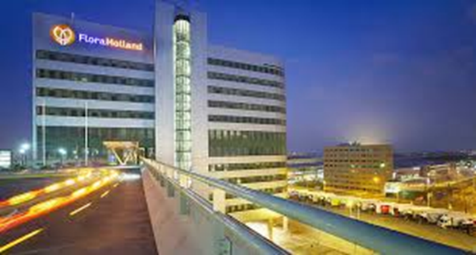 Programma Periode 2
Les  1 Basis logistiek
Les  2 Handels- en leveringsvoorwaarden
Les  3 Logistiek & Transport
Les  4 Afzetmarkten
Les  5 Marketing
Les  6 Export
Les  7 Bedrijfsregistratie systemen
Les  8 Toets
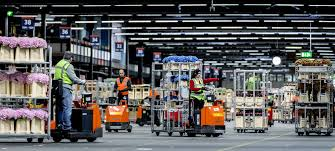 Wat doen boom/planten/bloemen kwekerijen?
Kweken en/of handelen op locatie in binnen- en buitenland
Verkoop aan:
Particulieren
Handelaren/handelskwekers
Hoveniers
Cash & carry’s
Grootgroenvoorzieners
Overheid (provincie, gemeenten
Kwekers
Tuincentra
Retail (Praxis, LIDL)
Veilingen en bemiddelbureaus
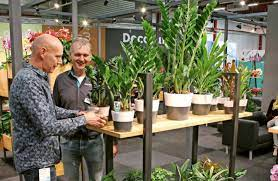 Wat doen boom/planten/bloemen kwekerijen?
Kweken en/of handelen op locatie in binnen- en buitenland
Verkoop aan:
Particulieren (vaak kleinere bedrijven /biologische teelt)
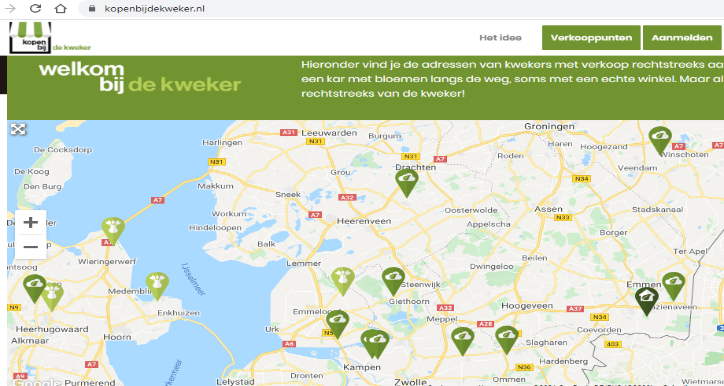 Wat doen boom/planten/bloemen kwekerijen?
Kweken en/of handelen op locatie in binnen- en buitenland
Verkoop aan:
Handelaren/handelskwekers (telefonisch/online)
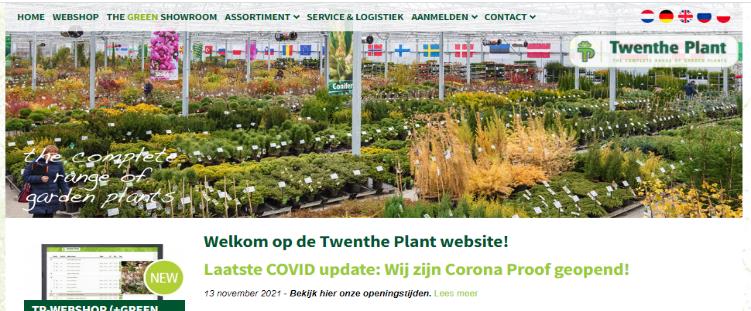 Wat doen boom/planten/bloemen kwekerijen?
Kweken en/of handelen op locatie in binnen- en buitenland
Verkoop aan:
Kwekers (leveren plantgoed aan kwekers die doorkweken)
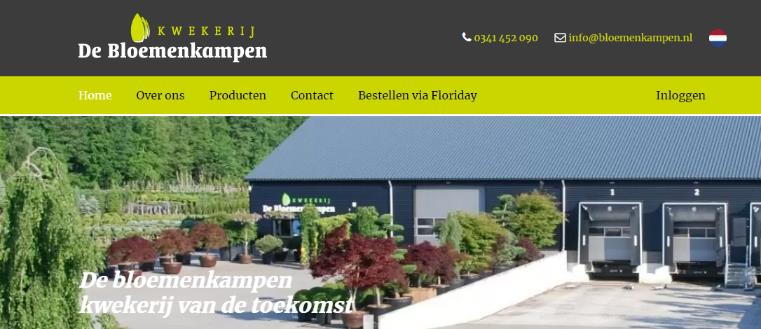 Wat doen boom/planten/bloemen kwekerijen?
Kweken en/of handelen op locatie in binnen- en buitenland
Verkoop aan:
Tuincentra/Hoveniers (telefonisch/online/cash en carry))
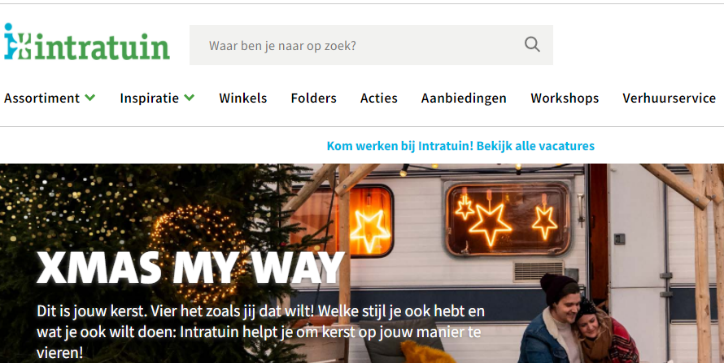 Wat doen boom/planten/bloemen kwekerijen?
Kweken en/of handelen op locatie in binnen- en buitenland
Retail (Praxis, LIDL) vaak kleinere maten
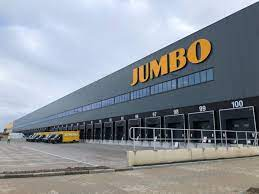 Wat doen boom/planten/bloemen kwekerijen?
Kweken en/of handelen op locatie in binnen- en buitenland
Verkoop aan:
Veilingen en bemiddelbureaus (alles behalve stek en plantgoed)
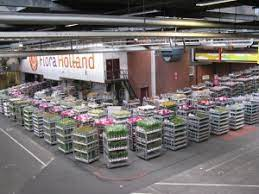 Wat doen groente kwekerijen?
Kweken op locatie in binnen- en buitenland
Verkoop aan:
Veilingen en bemiddelbureaus (vaak cooperaties)
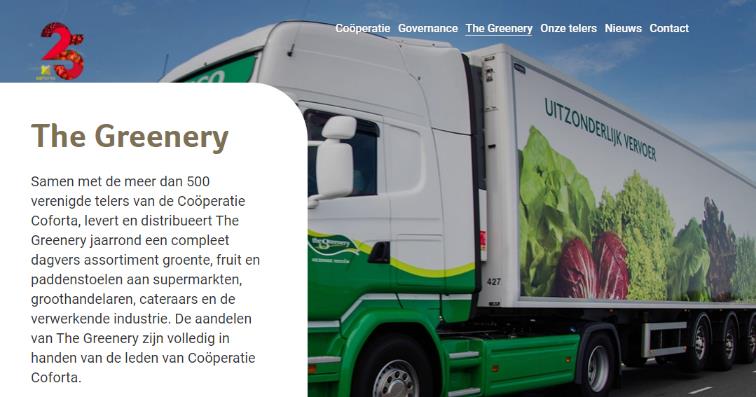 Wat kun je waar het beste verkopen?
Voor je een product op de markt brengt moet ik je eerst afvragen is dit product wel geschikt voor mijn klanten?
Je kunt daarom een marktonderzoek doen.
Deze les krijgen jullie de opdracht een enquête te maken met survio over een nieuw product of een vernieuwing van een bestaand product.
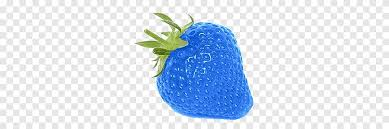 Voordat we beginnen:

Wat weten jullie al over marktonderzoek?
Waarom is marktonderzoek nuttig?
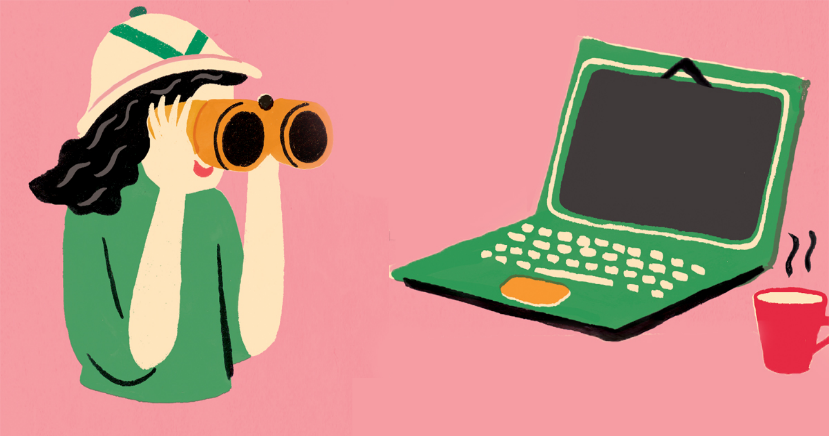 Wat ga je met een marktonderzoek doen?
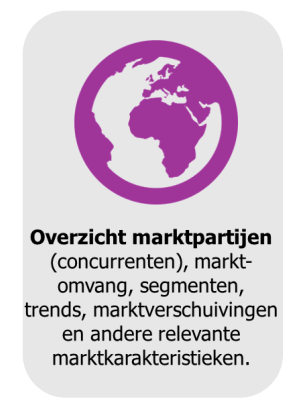 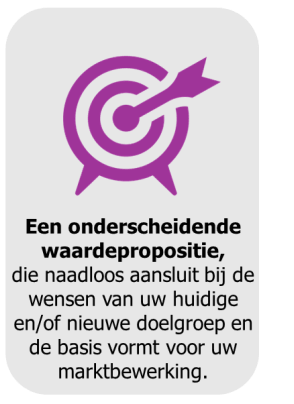 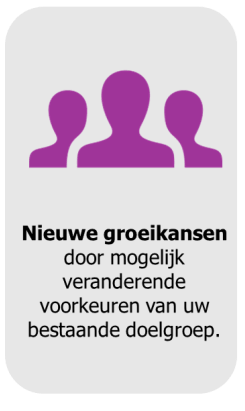 DESKRESEARCH
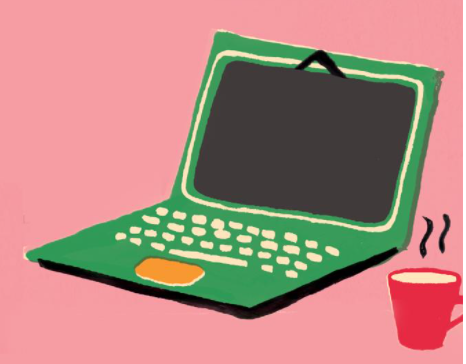 Ga online op onderzoek uit
Je kunt met google veel info vinden over consumenten gedrag en nieuwe trends
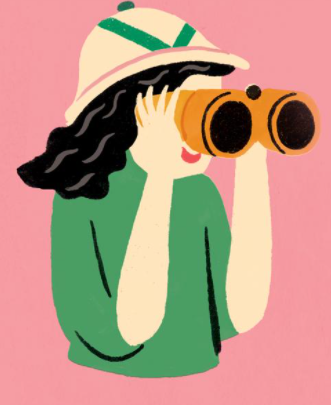 FIELDRESEARCH
Ga zelf op onderzoek uit
Je kunt bijv met survio een enquête maken
Je kunt mensen op straat interviewen
8 do’s en don’ts voor het maken van een enquête
DO #1: bepaal een duidelijk doel
DO #2: selecteren van juiste vragen
DO #3: het maken van categorieën
DO #4: nette opmaak
DON’T #1: een willekeurige volgorde
DON’T #2: onduidelijke vragen
DON’T #3: alleen maar open vragen
DON’T #4: soortgelijke vragen
Opdracht marktonderzoek
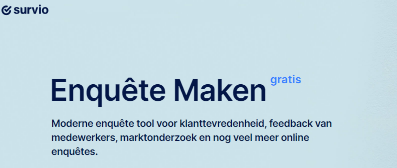 Kies een product waarvan jij denk dat het interessant is om het huidige sortiment van een van jullie stage bedrijf mee uit breiden.
Zoek hier wat meer info over op en maak een screenshot van een artikel hierover.
Maak 5 meerkeuze vragen die je zou kunnen stellen aan je mogelijke klanten over dit artikel
Zet deze in SURVIO  *en deel dit onderzoekje met 10 mensen, geef volgende week de resultaten.
App de link ook naar je docent

* klik voor de link naar Survio
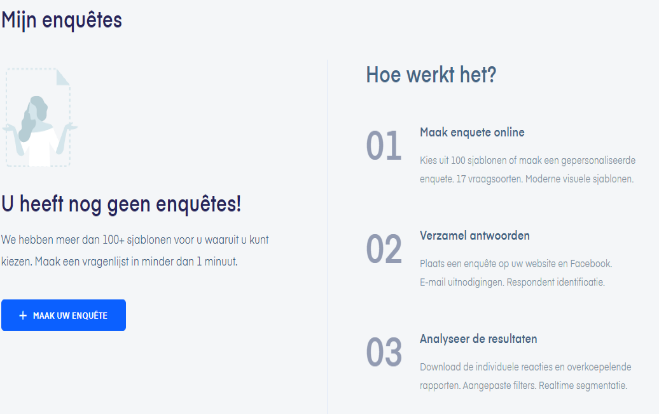 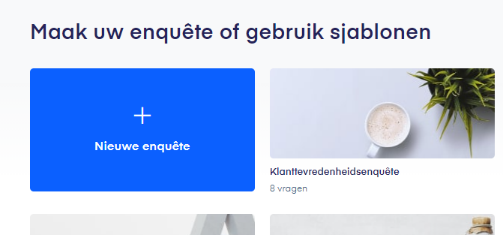 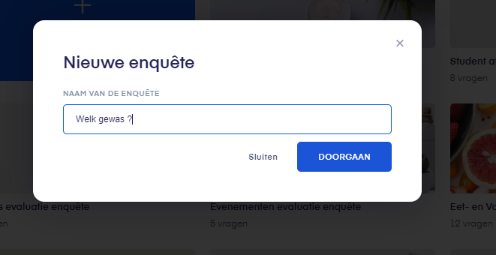 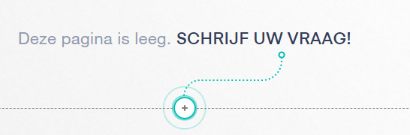 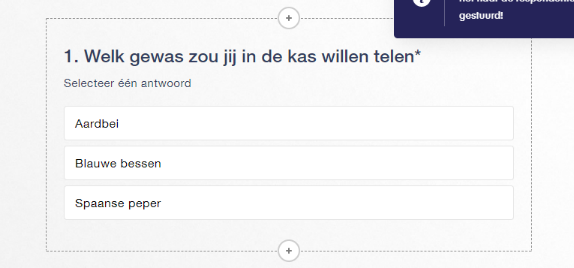 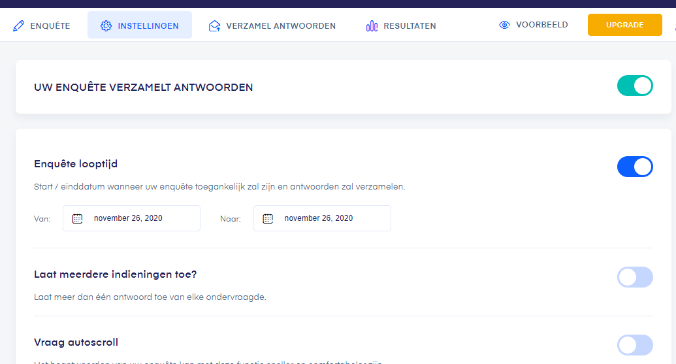 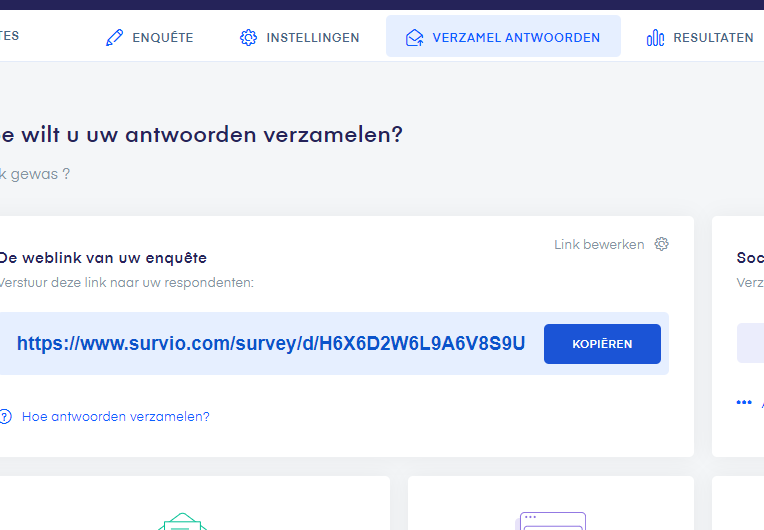 Mocht je geen idee hebben wat een nieuw product zou zijn dan hier wat tips:

-Een nieuw soortje?  Plantarium 2021
-Een nieuwe verpakking? Koenepack
-Een nieuwe service voor bedrijven? Sprinklr
-Eetbare bloemen? Van Gelder
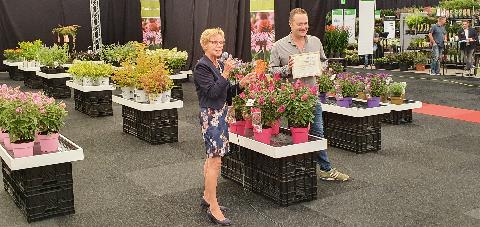 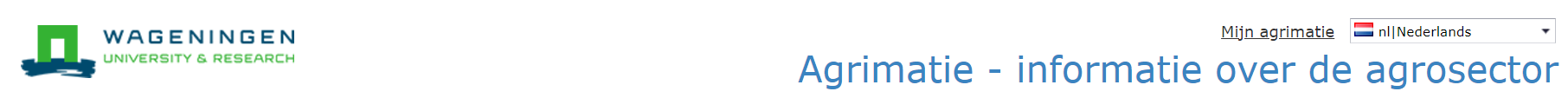 De glastuinbouw en boomkwekerij in Nederland
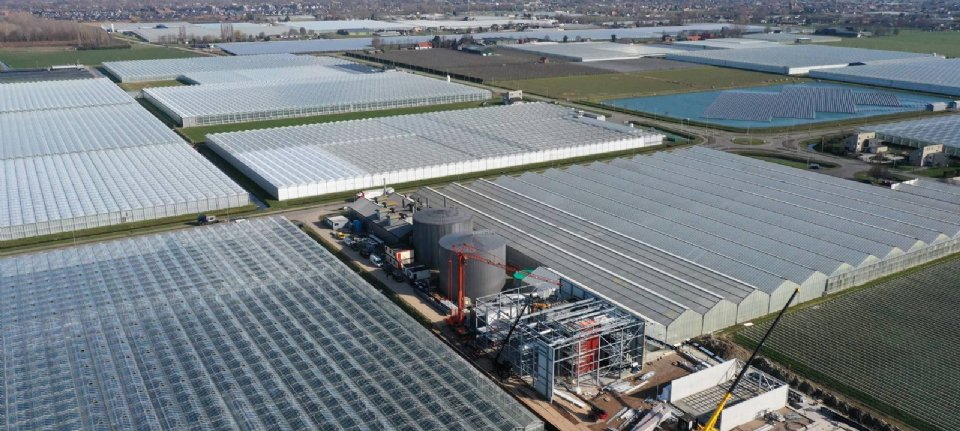 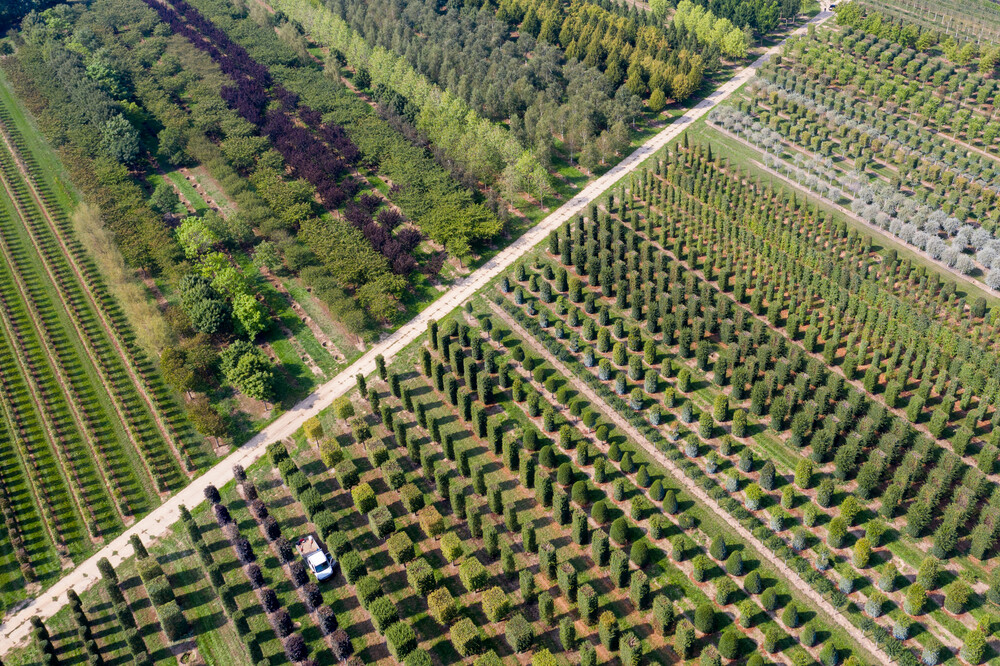 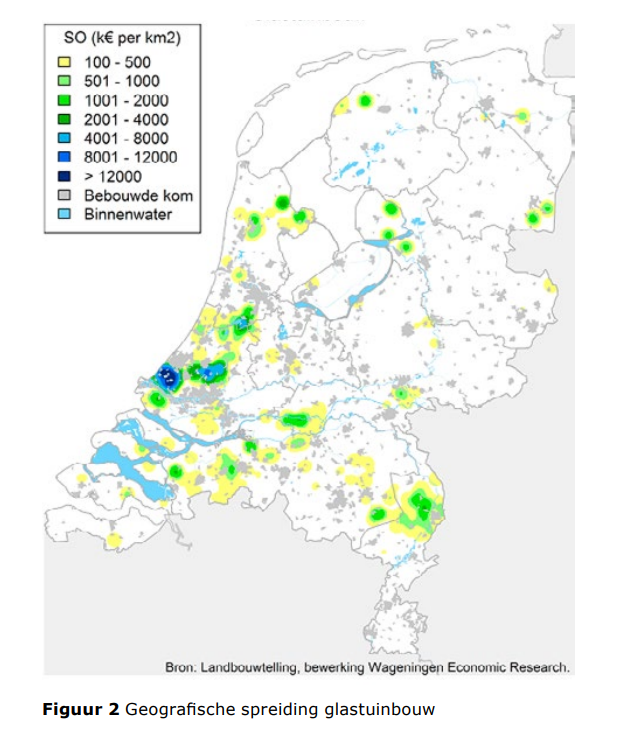 Boomteeltcentra in Nederland
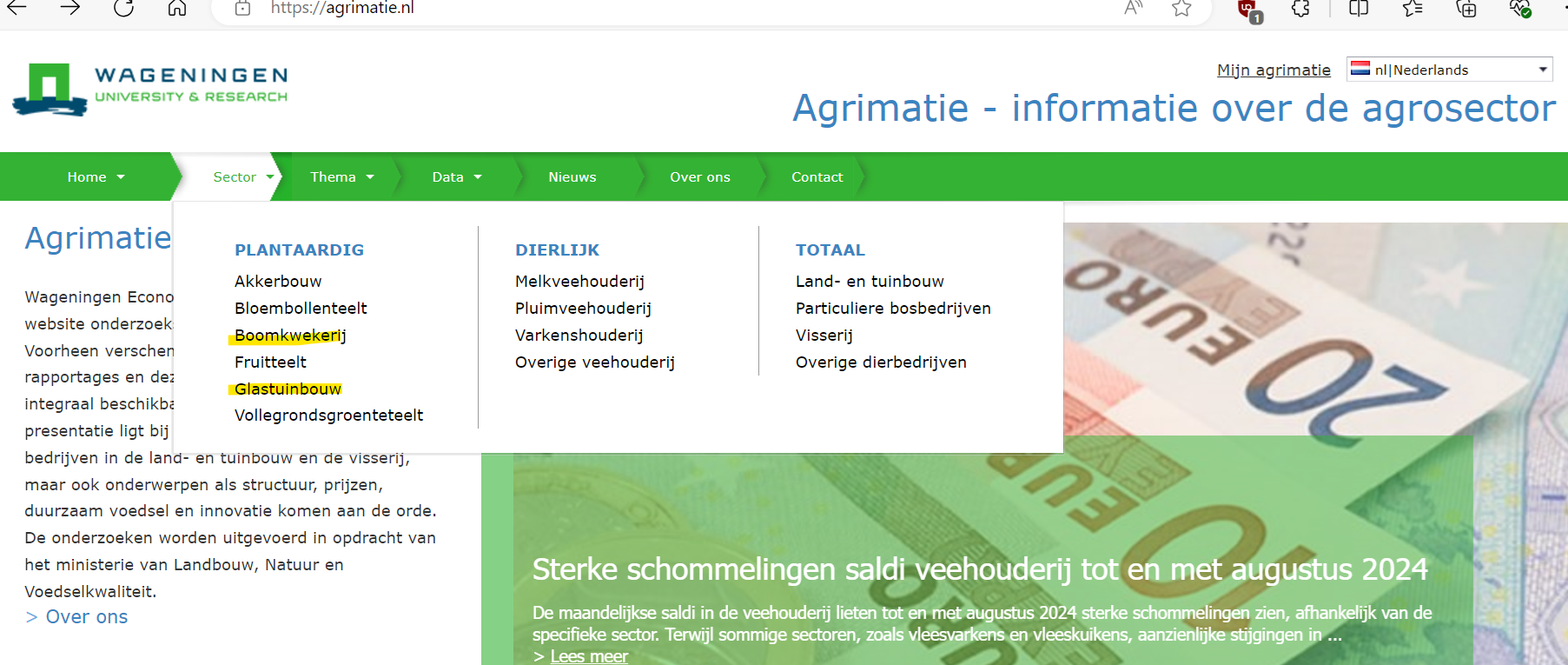 Ga naar deze site:  www.agrimate.nl 

Kies voor boomteelt og glastuinbouw en maak nu de opdracht die uitgedeeld wordt.
Opdracht les 4
Kijk naar de voorbeeldvragen bij bronnen
Maak de enquête
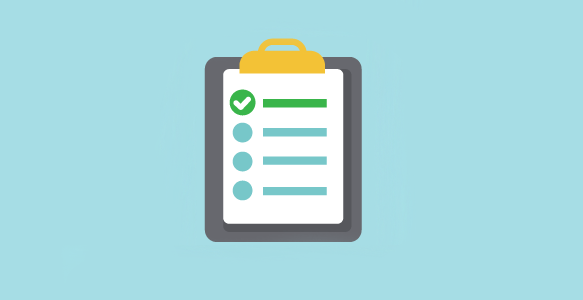